Lecture 14 – Neural Networks
Machine Learning
March 18, 2010
1
Last Time
Perceptrons
Perceptron Loss vs. Logistic Regression Loss
Training Perceptrons and Logistic Regression Models using Gradient Descent
2
Today
Multilayer Neural Networks
Feed Forward
Error Back-Propagation
3
Recall: The Neuron Metaphor
Neurons
accept information from multiple inputs, 
transmit information to other neurons.
Multiply inputs by weights along edges
Apply some function to the set of inputs at each node
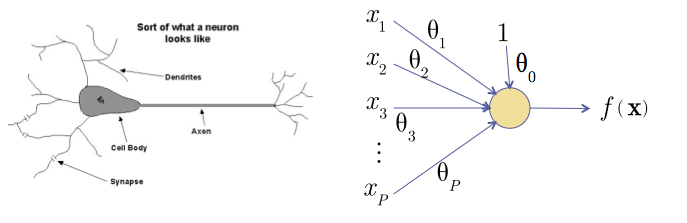 4
Types of Neurons
Linear Neuron
Logistic Neuron
Potentially more.  Require a convex 
loss function for gradient descent training.
Perceptron
5
Multilayer Networks
Cascade Neurons together
The output from one layer is the input to the next
Each Layer has its own sets of weights
6
Linear Regression Neural Networks
What happens when we arrange linear neurons in a multilayer network?
7
Linear Regression Neural Networks
Nothing special happens.
The product of two linear transformations is itself a linear transformation.
8
[Speaker Notes: f(x,\vec{\theta})&=&\sum_{i=0}^D\theta_{1,i}\sum_{n=0}^{N-1}\theta_{0,i,n} {x_n}\\f(x,\vec{\theta})&=&\sum_{i=0}^D\theta_{1,i}[\theta_{0,i}^T\vec{x}]\\f(x,\vec{\theta})&=&\sum_{i=0}^D[\hat\theta_{i}^T\vec{x}]\\]
Neural Networks
We want to introduce non-linearities to the network.
Non-linearities allow a network to identify complex regions in space
9
Linear Separability
1-layer cannot handle XOR
More layers can handle more complicated spaces – but require more parameters
Each node splits the feature space with a hyperplane
If the second layer is AND a 2-layer network can represent any convex hull.
10
Feed-Forward Networks
Predictions are fed forward through the network to classify
11
Feed-Forward Networks
Predictions are fed forward through the network to classify
12
Feed-Forward Networks
Predictions are fed forward through the network to classify
13
Feed-Forward Networks
Predictions are fed forward through the network to classify
14
Feed-Forward Networks
Predictions are fed forward through the network to classify
15
Feed-Forward Networks
Predictions are fed forward through the network to classify
16
Error Backpropagation
We will do gradient descent on the whole network.
Training will proceed from the last layer to the first.
17
Error Backpropagation
Introduce variables over the neural network
18
[Speaker Notes: \vec{\theta}=\{w_{ij}, w_{jk}, w_{kl}\}]
Error Backpropagation
Introduce variables over the neural network
Distinguish the input and output of each node
19
[Speaker Notes: \vec{\theta}=\{w_{ij}, w_{jk}, w_{kl}\}]
Error Backpropagation
20
[Speaker Notes: \vec{\theta}=\{w_{ij}, w_{jk}, w_{kl}\}]
Error Backpropagation
Training: Take the gradient of the last component and iterate backwards
21
[Speaker Notes: \vec{\theta}=\{w_{ij}, w_{jk}, w_{kl}\}]
Error Backpropagation
Empirical Risk Function
22
Error Backpropagation
Optimize last layer weights wkl
Calculus chain rule
23
[Speaker Notes: \frac{\partial R}{\partial w_{kl}}=\frac{1}{N}\sum_n\left[\frac{\partial L_n}{\partial a_{l,n}}\right]\left[\frac{\partial a_{l,n}}{\partial w_{kl}}\right]]
Error Backpropagation
Optimize last layer weights wkl
Calculus chain rule
24
Error Backpropagation
Optimize last layer weights wkl
Calculus chain rule
25
Error Backpropagation
Optimize last layer weights wkl
Calculus chain rule
26
Error Backpropagation
Optimize last layer weights wkl
Calculus chain rule
27
Error Backpropagation
Optimize last hidden weights wjk
28
[Speaker Notes: \frac{\partial R}{\partial w_{kl}}=\frac{1}{N}\sum_n\left[\frac{\partial \frac{1}{2}(y_n-g(a_{l,n}))^2}{\partial a_{l,n}}\right]\left[\frac{\partial z_{k,n}w_{kl}}{\partial w_{kl}}\right]&=&\sum_n\left[-(y_n-z_{l,n})g'(a_{l,n})\right]z_{k,n}\\&=&\sum_n\delta_nz_{k,n}]
Error Backpropagation
Optimize last hidden weights wjk
Multivariate chain rule
29
[Speaker Notes: \frac{\partial R}{\partial w_{kl}}=\frac{1}{N}\sum_n\left[\frac{\partial \frac{1}{2}(y_n-g(a_{l,n}))^2}{\partial a_{l,n}}\right]\left[\frac{\partial z_{k,n}w_{kl}}{\partial w_{kl}}\right]&=&\sum_n\left[-(y_n-z_{l,n})g'(a_{l,n})\right]z_{k,n}\\&=&\sum_n\delta_nz_{k,n}]
Error Backpropagation
Optimize last hidden weights wjk
Multivariate chain rule
30
[Speaker Notes: \frac{\partial R}{\partial w_{kl}}=\frac{1}{N}\sum_n\left[\frac{\partial \frac{1}{2}(y_n-g(a_{l,n}))^2}{\partial a_{l,n}}\right]\left[\frac{\partial z_{k,n}w_{kl}}{\partial w_{kl}}\right]&=&\sum_n\left[-(y_n-z_{l,n})g'(a_{l,n})\right]z_{k,n}\\&=&\sum_n\delta_nz_{k,n}]
Error Backpropagation
Optimize last hidden weights wjk
Multivariate chain rule
31
[Speaker Notes: \frac{\partial R}{\partial w_{kl}}=\frac{1}{N}\sum_n\left[\frac{\partial \frac{1}{2}(y_n-g(a_{l,n}))^2}{\partial a_{l,n}}\right]\left[\frac{\partial z_{k,n}w_{kl}}{\partial w_{kl}}\right]&=&\sum_n\left[-(y_n-z_{l,n})g'(a_{l,n})\right]z_{k,n}\\&=&\sum_n\delta_nz_{k,n}]
Error Backpropagation
Optimize last hidden weights wjk
Multivariate chain rule
32
[Speaker Notes: \frac{\partial R}{\partial w_{jk}}=\frac{1}{N}\sum_n\left[\sum_l\delta_l w_{kl}g'(a_{k,n})\right]\left[z_{j,n}\right]\\]
Error Backpropagation
Repeat for all previous layers
33
[Speaker Notes: \frac{\partial R}{\partial w_{ij}}&=&\frac{1}{N}\sum_n\left[\frac{\partial L_n}{\partial a_{j,n}}\right]\left[\frac{\partial a_{j,n}}{\partial w_{ij}}\right]=\frac{1}{N}\sum_n\left[ \sum_k\delta_{k,n}w_{jk}g'(a_{j,n}) \right]z_{i,n} =\frac{1}{N} \sum_n\delta_{j,n}z_{i,n}]
Error Backpropagation
Now that we have well defined gradients for each parameter, update using Gradient Descent
34
[Speaker Notes: \frac{\partial R}{\partial w_{jk}}=\frac{1}{N}\sum_n\left[\sum_l\delta_l w_{kl}g'(a_{k,n})\right]\left[z_{j,n}\right]\\]
Error Back-propagation
Error backprop unravels the multivariate chain rule and solves the gradient for each partial component separately.
The target values for each layer come from the next layer.
This feeds the errors back along the network.
35
Problems with Neural Networks
Interpretation of Hidden Layers
Overfitting
36
Interpretation of Hidden Layers
What are the hidden layers doing?!
Feature Extraction
The non-linearities in the feature extraction can make interpretation of the hidden layers very difficult.
This leads to Neural Networks being treated as black boxes.
37
Overfitting in Neural Networks
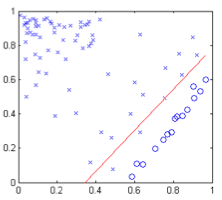 Neural Networks are especially prone to overfitting.

Recall Perceptron Error
Zero error is possible, but so is more extreme overfitting
Logistic
Regression
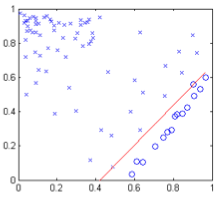 Perceptron
38
Bayesian Neural Networks
Bayesian Logistic Regression by inserting a prior on the weights
Equivalent to L2 Regularization
We can do the same here.
Error Backprop then becomes Maximum A Posteriori (MAP) rather than Maximum Likelihood (ML) training
39
Handwriting Recognition
Demo: http://yann.lecun.com/exdb/lenet/index.html
40
Convolutional Network
The network is not fully connected.  
Different nodes are responsible for different regions of the image.
This allows for robustness to transformations.
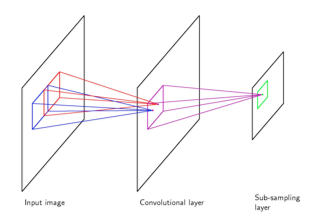 41
Other Neural Networks
Multiple Outputs
Skip Layer Network
Recurrent Neural Networks
42
Multiple Outputs
Used for N-way classification.
Each Node in the output layer corresponds to a different class.
No guarantee that the sum of the output vector will equal 1.
43
Skip Layer Network
Input nodes are also sent directly to the output layer.
44
Recurrent Neural Networks
Output or hidden layer information is stored in a context or memory layer.
Output Layer
Hidden Layer
Context Layer
Input Layer
45
Recurrent Neural Networks
Output or hidden layer information is stored in a context or memory layer.
Output Layer
Hidden Layer
Context Layer
Input Layer
46
Time Delayed Recurrent Neural Networks (TDRNN)
Output layer from time t are used as inputs to the hidden layer at time t+1.
Output Layer
With an optional decay
Hidden Layer
Input Layer
47
Maximum Margin
Perceptron can lead to many equally valid choices for the decision boundary
Are these really 
“equally valid”?
48
Max Margin
How can we pick which is best?
Maximize the size of the margin.
Small Margin
LargeMargin
Are these really 
“equally valid”?
49
Next Time
Maximum Margin Classifiers
Support Vector Machines
Kernel Methods
50